Missionary Care
Omnipresent Father in heaven, we praise You for using our missionary Judith as a witness for Christ in the Thai school. As the second semester of the Thai school begins in November, we ask the Holy Spirit to inspire Judith to teach with joy and wisdom, and to get along well with her local colleagues and students, demonstrating the vitality of a Christian
1/2
Missionary Care
teacher. We also ask the Holy Spirit to lead Judith to think creatively about the Christmas activities in December, so that the children she meets and her neighbors will have the opportunity to know the true meaning of Christmas, and to accept and follow Jesus in the future. In the name of our Lord Jesus Christ, Amen.
2/2
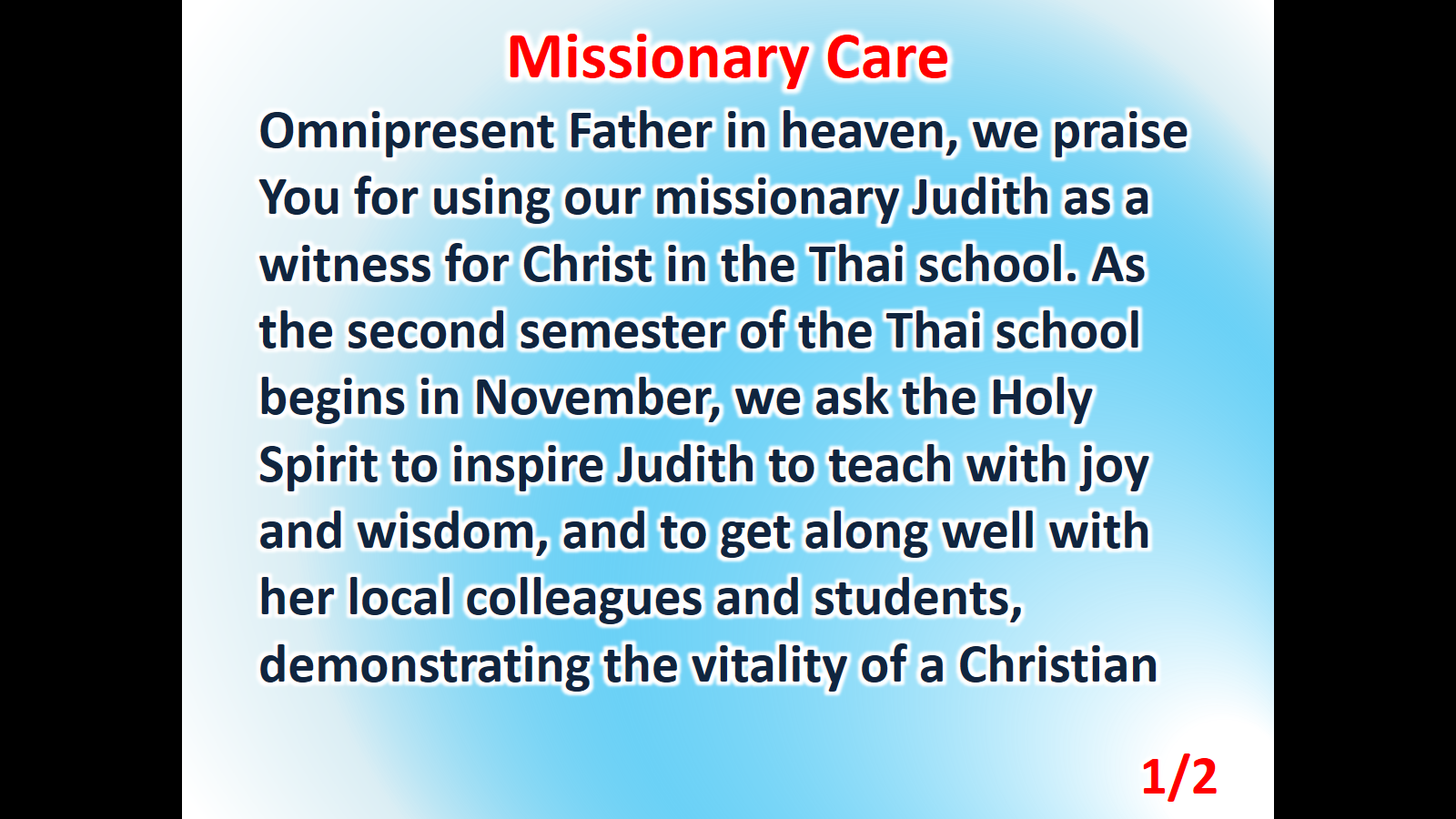 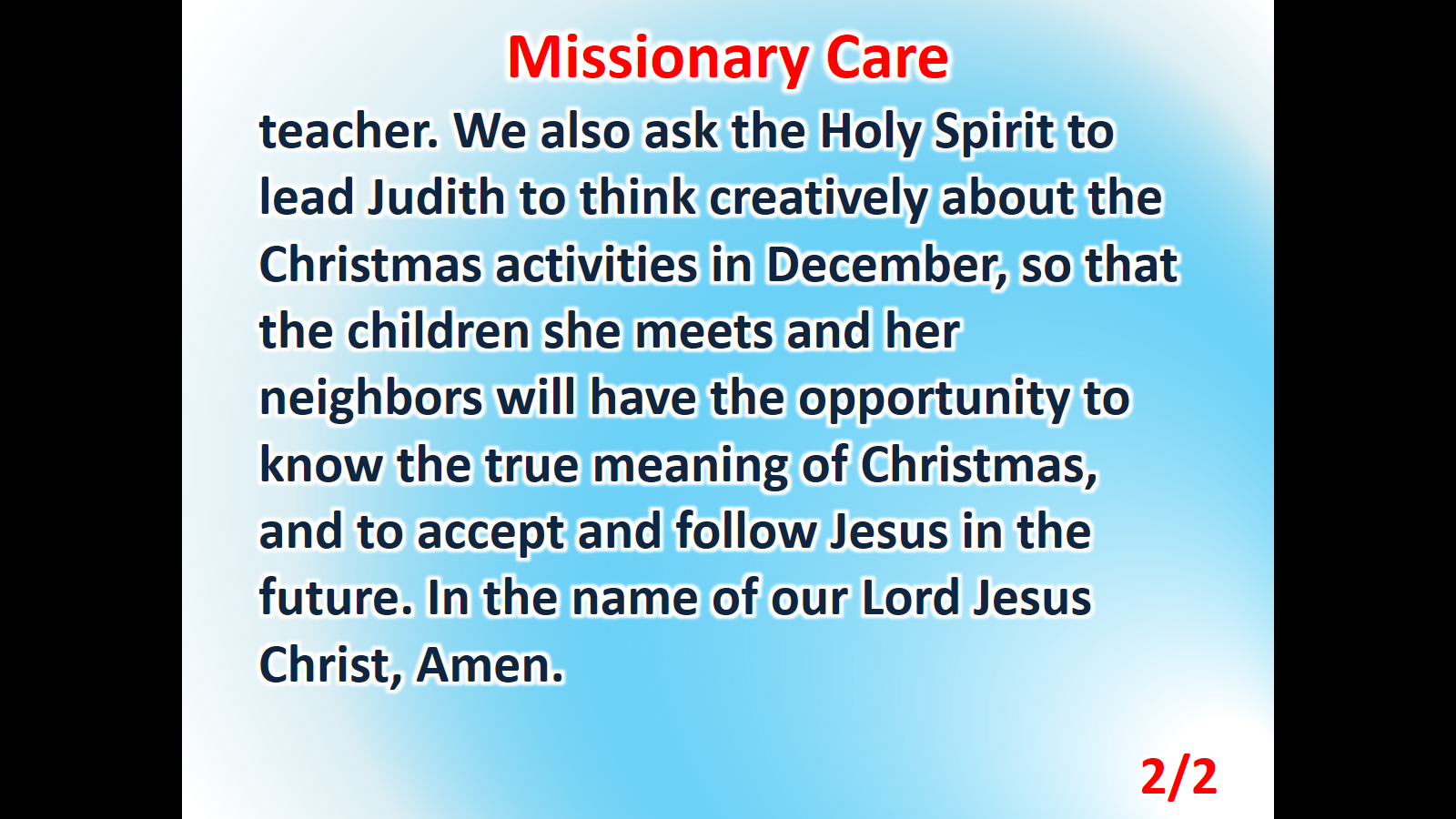